Требования стандартов системы пищевой безопасности HACCP/FSSC/ISO22000/Organic/Fair Trade к кыргызскому меду
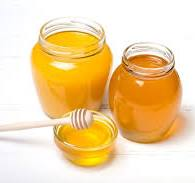 Эксперт Чынара Серкебаева
Бишкек, 07 октября 2024
Безопасность пищевых продуктов-
Безопасность пищевых продуктов - гарантия того, что пищевые продукты не окажут отрицательного воздействия на здоровье потребителя в случае их приготовления и/или использования по назначению.  
(ФАО/ВОЗ, 1997).
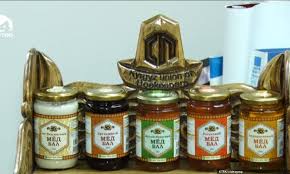 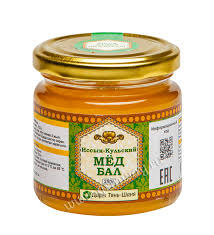 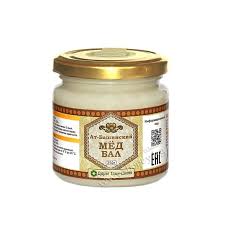 [Speaker Notes: Люди вправе ожидать, что пища, которую они едят, будет безопасной и пригодной к употреблению. Болезни пищевого происхождения и вред здоровью, связанный с потреблением пищевой продукции, бывают очень серьезными. Они могут приводить к летальному исходу и оказывать негативное воздействие на здоровье человека в долгосрочной перспективе. Кроме того, вспышки болезней пищевого происхождения способны нанести ущерб торговле и туризму.]
Экспорт меда
По данным ветеринарной службы при Минводсельпром, в 2022 году Кыргызстан экспортировал 258,4 тонны меда, а в 2023-м - 439 тонн.

За 5 месяцев Кыргызстан начал экспортировать мед почти в 1,5 раза дороже, - Нацстатком. 

www.tazabek.kg/news:2132076/?f=cp

Основные страны-импортеры мёда
Казахстан 47%
Китай 25%
Россия 11%
Саудовская Аравия 8%
Другие 9%
Выполненные мероприятия
Посещение производственных цехов и проведение диагностики;
Анализ и оценка выполнения требований рынка;
Определение необходимости дополнительного технологического оборудования;
Проведение общего тренинга для высшего руководства по требованиям рынка
Цель визитов
В рамках компонента по усилению ЦДС «Меда натурального» проведена диагностическая оценка готовности предприятия на предмет создания условий, внедрения и/или сертификации на соответствие требованиям целевых рынков
Отобранные компании
ОсОО Аман-Гринфуд
ОсОО Дары Тянь-Шаня 
ИП Галиев А.А. 
ОсОО Нур Бал
ОсОО Бизнес Лак
ОсОО Балкинг
ОсОО Бал Аары
ОсОО Шень Чжень новый Шелковый путь
Посещение производственных цехов и проведение диагностики
Визиты на производственные цеха 
Анализ состояния производства текущей ситуации
Расположение.
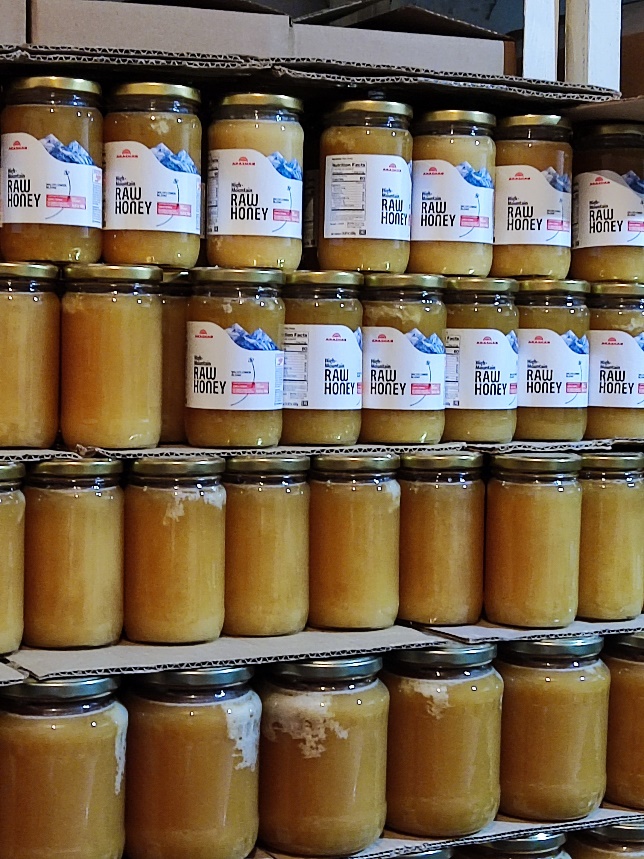 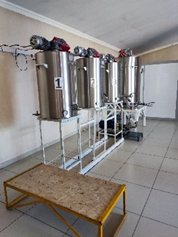 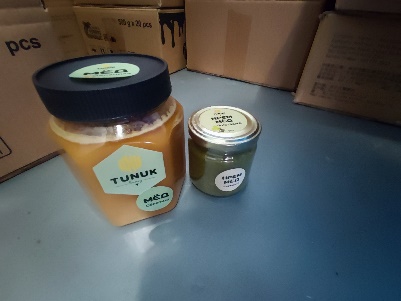 Посещение производственных цехов и проведение диагностики
Выпускаемый ассортимент продукции, поставка сырья, поставщики, цены и связи. 
 Установленная производственная практика
Установленная гигиеническая практика 
Определение необходимого оборудования для повышения выпуска готовой продукции
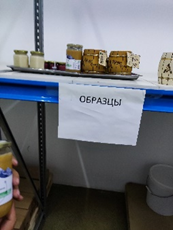 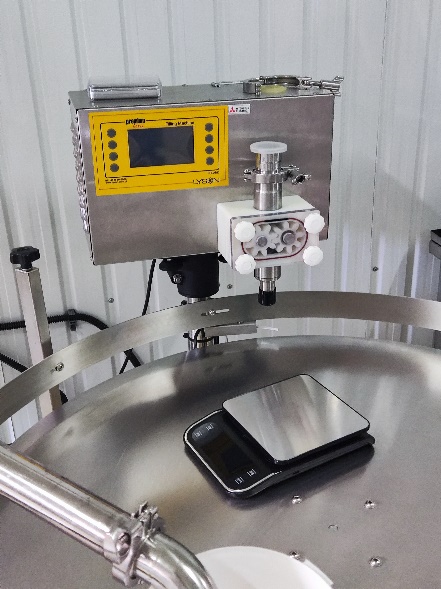 Результаты посещений:
Практически все компании заинтересованы во внедрении и сертификации ISO 22000;
У руководства компаний имеется представление о хорошей производственной практике GMP;
Не у всех компаний соответствует инфраструктура: здание в аренде, нет заинтересованности во вложении;
Имеется минимальное оборудование для производственных целей, некоторые оборудования не отвечают требованиям GHP;
Имеется пробелы с персоналом: набирают временный персонал, без медицинского освидетельствования;
Есть пробелы в знаниях
Тренинг для руководителей
Проведен 2х дневный тренинг для руководителей
Рассмотрены вопросы:
Вопросы?